Министерство науки и высшего образования Российской Федерации
Федеральное государственное бюджетное образовательное учреждение высшего образования
«КАЗАНСКИЙ ГОСУДАРСТВЕННЫЙ ЭНЕРГЕТИЧЕСКИЙ УНИВЕРСИТЕТ»
(ФГБОУ ВО «КГЭУ»)
Выпускная квалификационная работа
на тему: 
«Программный продукт для организации энергоэффективной промышленной теплоэнергетической системы предприятия топливно-энергетического комплекса
Выполнил: 
обучающийся гр. ЗИТТм-1-19
Чернова Елизавета Игоревна

Научный руководитель:
к.т.н., доцент Плотникова Л.В.
Казань, 2019
Цель работы
Разработка программного обеспечения для организации эффективных энергетических систем промышленных предприятий со сложной структурой, располагающих при этом резервами энергосбережения.
Задачи
проанализировать использование структурно-термодинамического анализа для организации энергоэффективных технических систем со сложной структурой;
 рассмотреть имеющиеся программные продукты для структурно-термодинамического анализа систем с целью определения пригодности в достижении поставленной задачи;
 разработать программный модуль программного обеспечения структурно-термодинамического анализа для технических систем;
 получить результаты работы программного обеспечения для выбранного объекта исследования с целью получения выводов по организации эффективных энергетических систем;
 произвести расчёт затрат на разработку программного обеспечения.
2
ПРИМЕРЫ СЛОЖНЫХ ТЕХНОЛОГИЧЕСКИХ СХЕМ
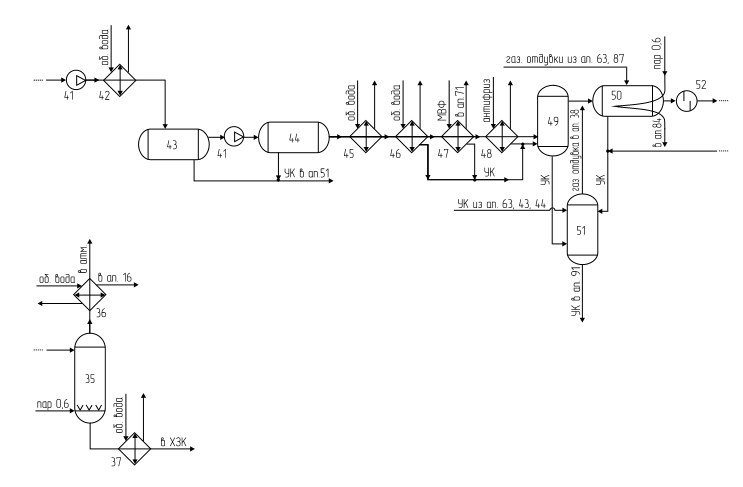 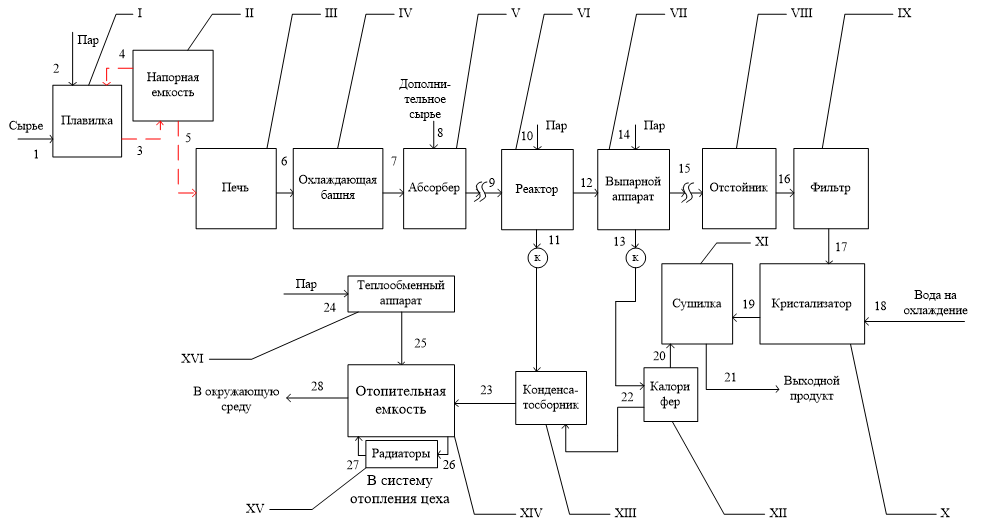 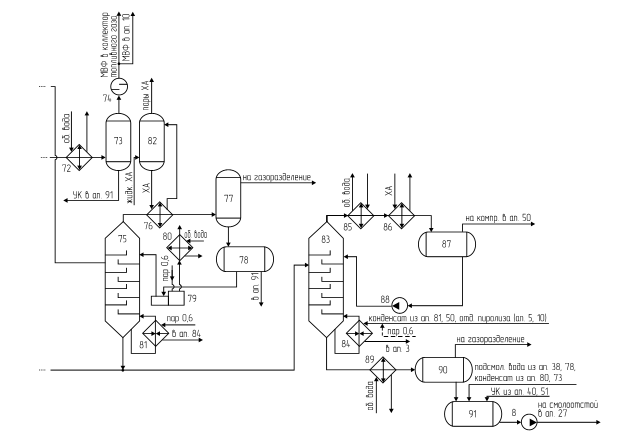 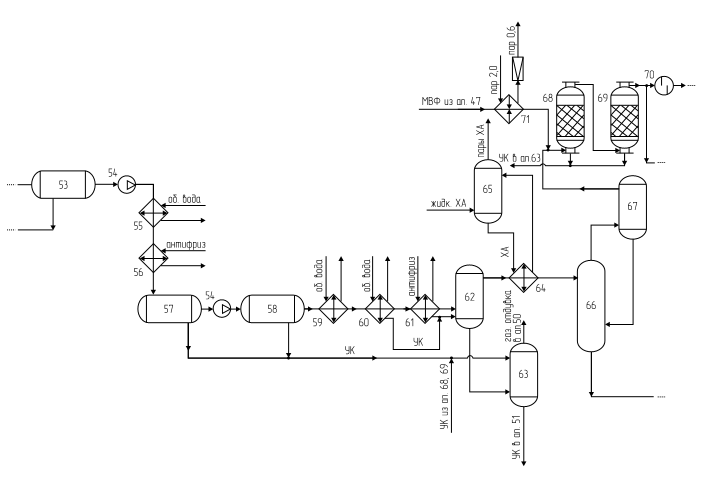 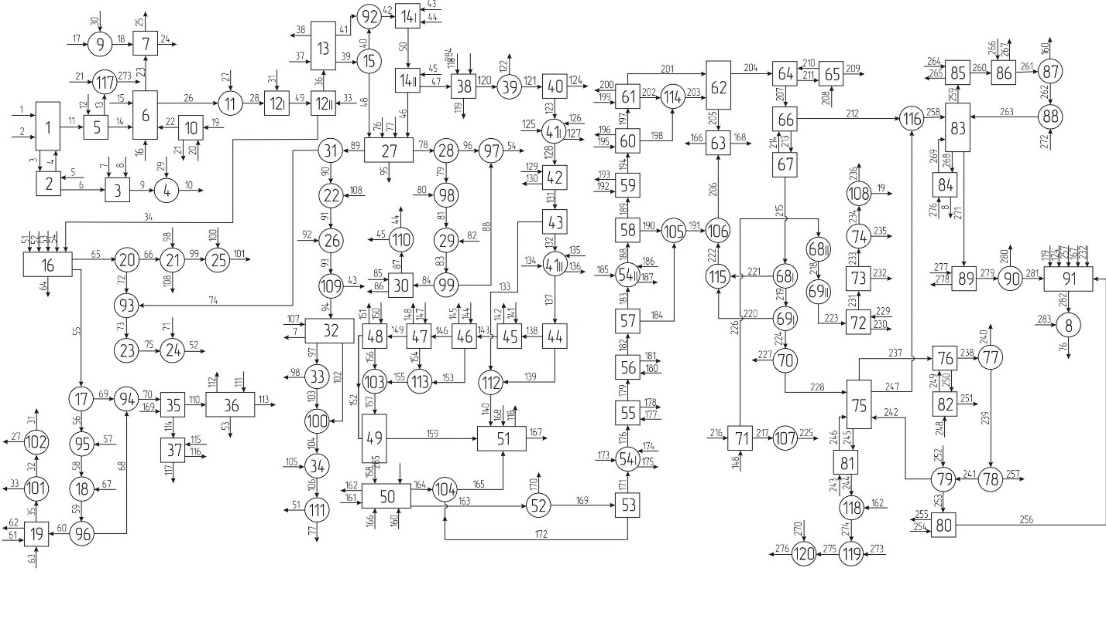 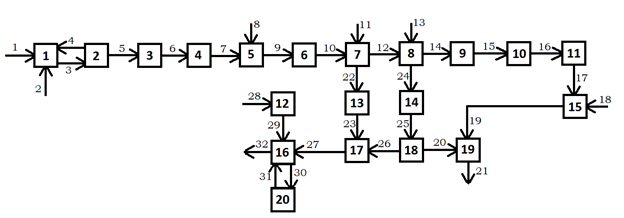 Технологическая и структурная схема цеха
производства гипосульфитных солей
химзавода им. Карпова (г. Менделеевск):
элементов – 20; потоков - 30
Теплотехнологическая и структурная схема цеха производства
 этилена на ПАО «Казаньоргсинтез» (г. Казань):
 элементов – 120; потоков - 276
3
СРЕДА ГРАФИЧЕСКОГО ПРОГРАММИРОВАНИЯ LABVIEW
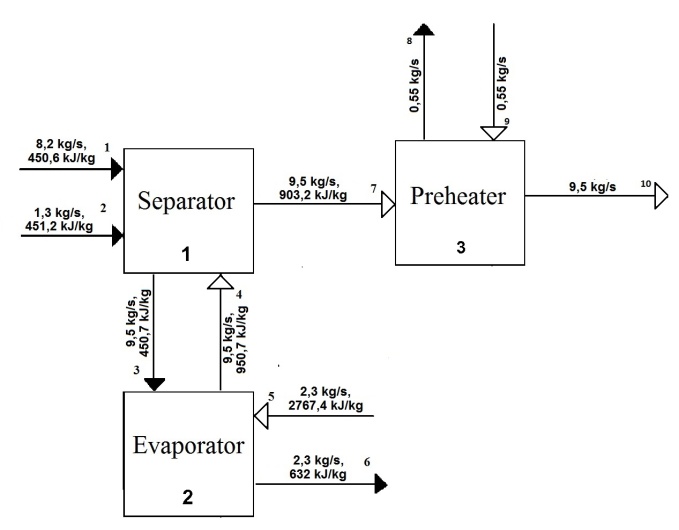 Структурная схема участка:
1 сепаратор; 
2 испаритель; 
3 подогреватель
Участок схемы испарения и подогрева сырья в производстве этилена: 1-испаритель; 2-подогреватель
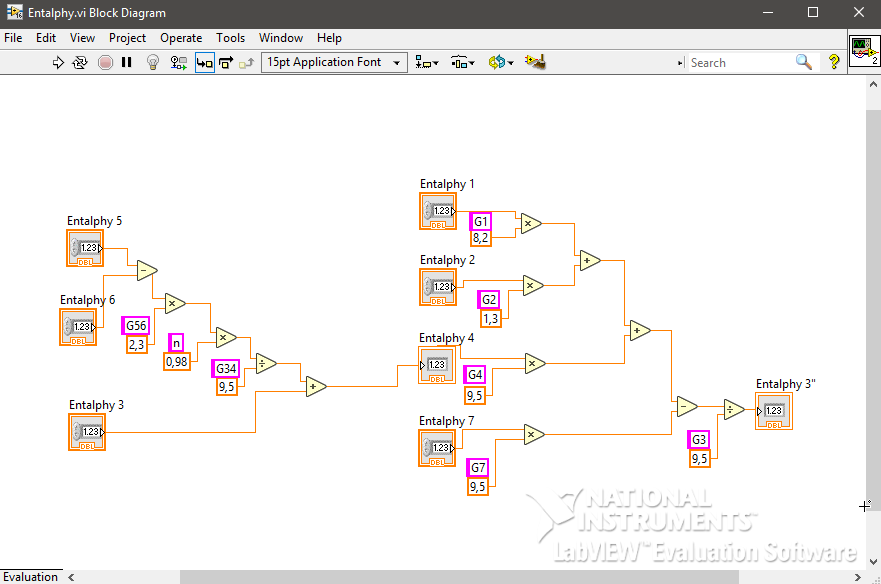 Формулы для расчета энтальпии 3 и 4 потоков
4
Блок–диаграмма расчета удельной теплоты потоков участка системы
СРЕДА ГРАФИЧЕСКОГО ПРОГРАММИРОВАНИЯ LABVIEW
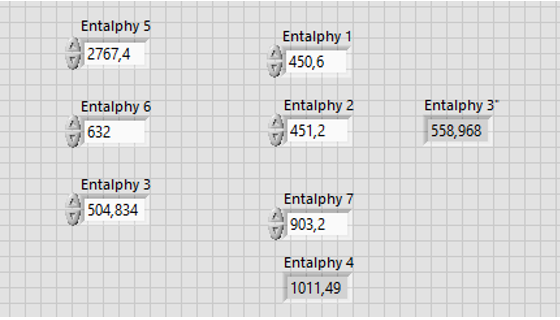 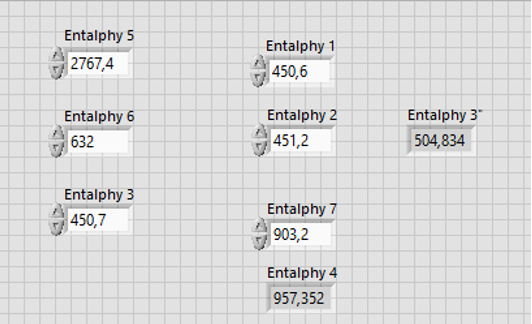 Расчет энтальпии потоков участка системы
При расчете схем с обратными связями с использованием LabVIEW сохраняется необходимость многократных итераций
5
АЛГОРИТМ ДЛЯ ПОИСКА ЦИКЛОВ В МАТРИЦЕ СМЕЖНОСТИ
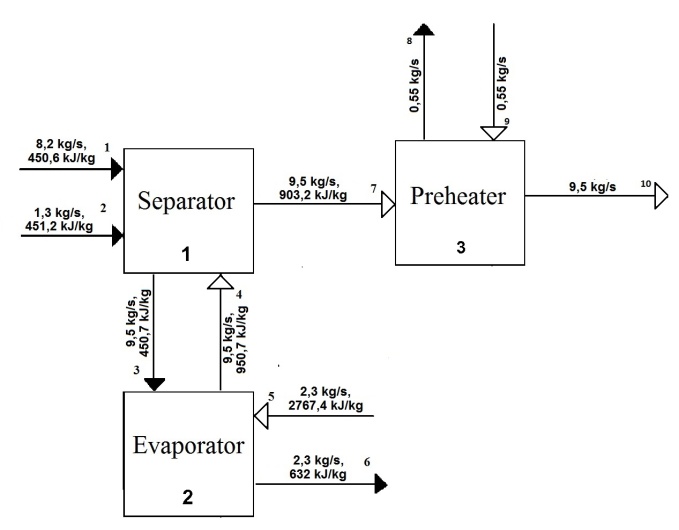 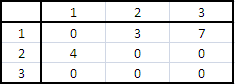 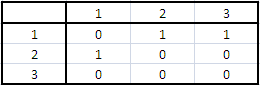 Результат перемножения
Результат
перебора
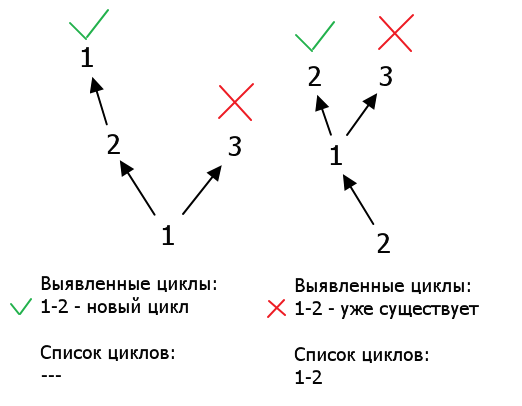 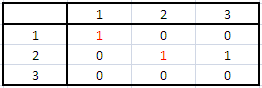 Найденный цикл:
1 – 2 – элементы цикла
3 – 4 – потоки, создающие цикл
6
АЛГОРИТМ  ПОИСКА НЕЗАМКНУТЫХ ПОСЛЕДОВАТЕЛЬНОСТЕЙ
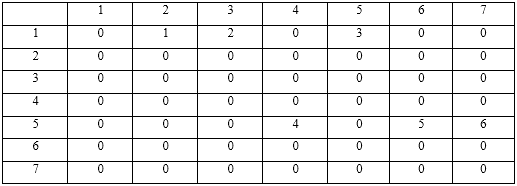 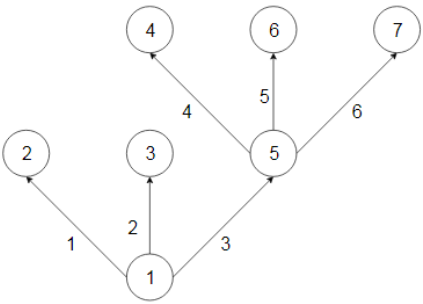 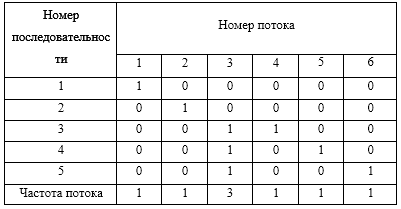 7
ПРИМЕР РАБОТЫ АЛГОРИТМА
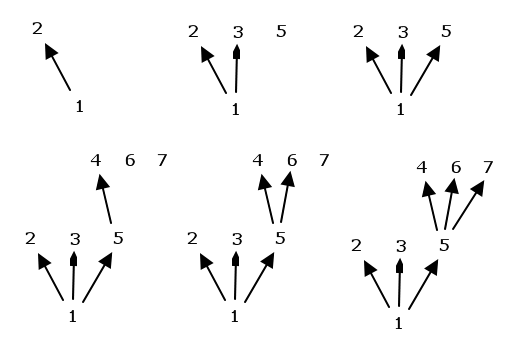 8
ВВОД ДАННЫХ
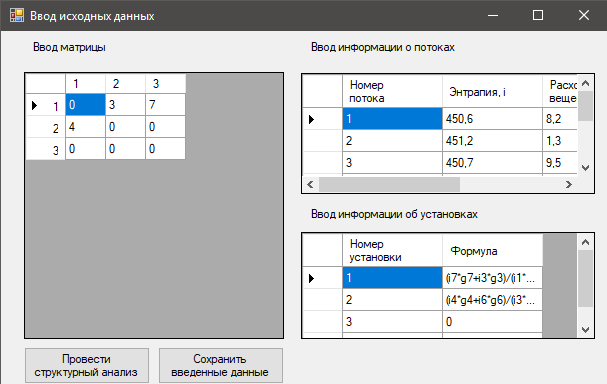 Заполнение матрицы потоков - предлагается обозначить потоки конкретными номерами, чтобы программа привязывала к каждому потоку термодинамические параметры
9
ПЕРЕМНОЖЕНИЕ МАТРИЦ
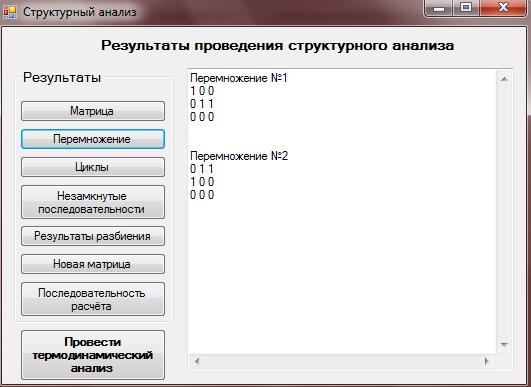 Нахождение связей перемножением матрицы
public static void Multiply()
        {
         int dimension = N; 
            var result = new bool[dimension, dimension];
            for (var i = 0; i < dimension; i++)
            {
                for (var j = 0; j < dimension; j++)
                { 
	for (var k = 0; k < matrix.GetLength(1); k++)
                    {
                        result[j, i] = matrixUmn[j, k] && matrixUnits[k, i];
                     }
                }
            }
 
            matrixUmn = result; }
10
ПОИСК ПОСЛЕДОВАТЕЛЬНОСТИ
Алгоритм поиска последовательностей:
 
public  static  void  SearchSequences()
        {
            //объявление списка всех известных элементов
            //цикл до тех пор, пока в списке не будут находиться все элементы
            {
                 цикл по столбцам
                {
                    //объявление списка всех потоков в столбце
                    //объявление списка всех известных потоков
                    //цикл по строкам
                    {
                        //проверка, есть ли поток между элементами
                        {
	     //добавление в список найденного потока
	     //проверка, есть ли данный элемент в списке известных элементов
	     //в случае существования в списке известных элементов текущего элемента
                            //добавление в список потока
	  }
                   }
                 //если столбец пустой и его номера нет в списке, 
                 //то его номер добавляется в список известных элементов
                }
              //если в столбце список всех потоков и список известных потоков одинаковы
              //и номера столбца нет в списке известных элементов, то номер столбца
              //добавляется в список известных элементов 
              }
         }
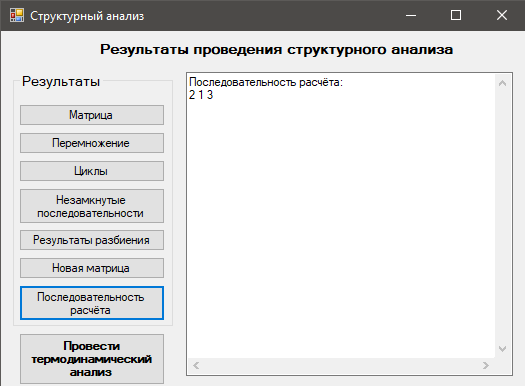 11
РЕЗУЛЬТАТЫ РАСЧЁТА ЭНЕРГОЭФФЕКТИВНОСТИ
public static void CalculateEffects()
        {
            int num;
            for (int k = 0; k < elements.Count; k++)
            {
                num = StructureAnalysis.sequences[k];
                if (StructureAnalysis.cycles.Count!=0)
                for (int z = 0; z < Intalpy.Count; z++)
                {
                    if (Intalpy[z].element == num)
                    {
                        Flow temp2 = new Flow();
                        temp2.i = Intalpy[z].i;
                        temp2.g = TermoDinamicAnalisis.flows[Intalpy[z].flow].g;
                        temp2.d = TermoDinamicAnalisis.flows[Intalpy[z].flow].d;
                        TermoDinamicAnalisis.flows[Intalpy[z].flow] = temp2;
                        break;
                    }
                }
                string tempStr = ProcessingFormula(elements[num].formula.ToString());
                Formula f = CreateFormula(tempStr.Replace(",", "."));
                Element temp = new Element();
                temp.formula = elements[num].formula;
                temp.effect = 0;
                temp.effect = (float)f();
                elements[num] = temp;
            }
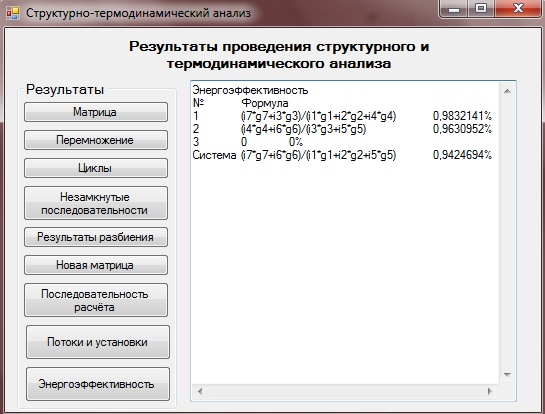 12
НЕЗАМКНУТЫЕ ПОСЛЕДОВАТЕЛЬНОСТИ
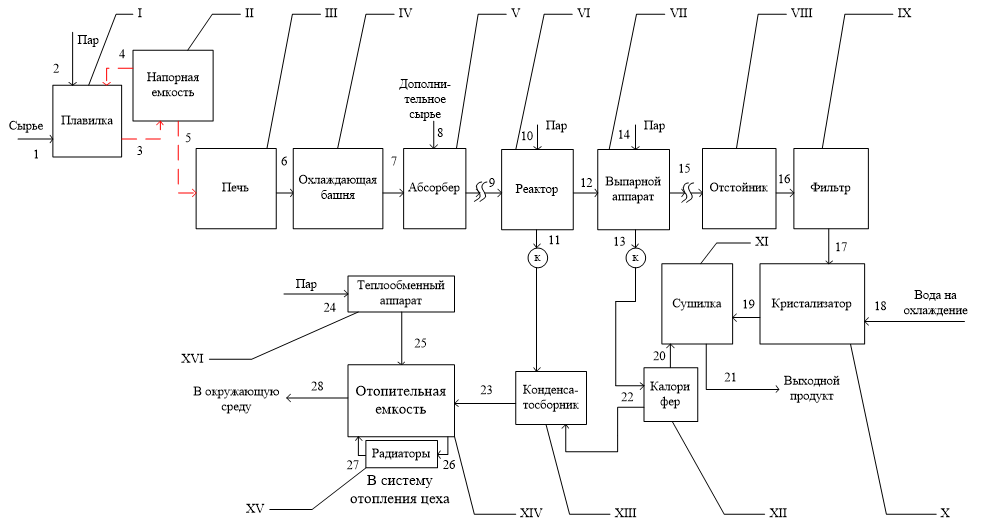 Технологическая схема цеха производства гипосульфитных солей хим. завода им. Л.Я. Карпова
13
НЕЗАМКНУТЫЕ ПОСЛЕДОВАТЕЛЬНОСТИ
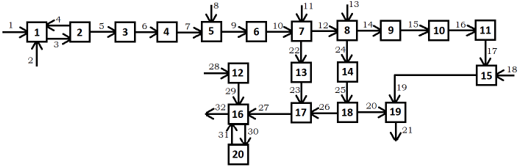 //построение дерева
    public void formation() 
    {
        //определение, есть ли поток к концам схемы
        for (int i = 0; i < numsOrigin.Count; i++)
        {
            if (StructureAnalysis.matrix[numsOrigin[i], num] != 0)
            {
                SequencesTreeNode current = new SequencesTreeNode(numsOrigin, nums, ends, this, numsOrigin[i]);
                Nodes.Add(current);
                ends.Add(current);
            }
        }
Структурная схема цеха производства гипосульфитных солей
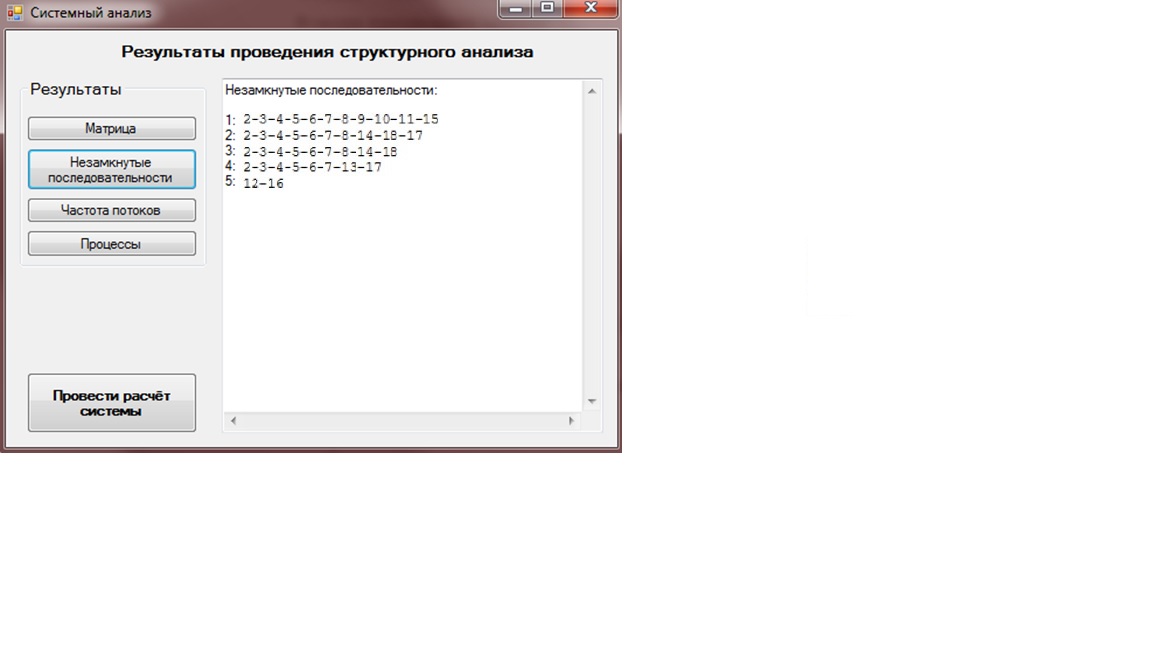 //проверка, есть ли поток к ранее неиспользованным элементам
        for (int i = 0; ; i++)
        {
            if (i >= nums.Count) break;
            if (StructureAnalysis.matrix[nums[i], num] != 0)
            {
                //создание копии списка ещё не использованных элементов
                int curnum = nums[i];
                List<ushort> curList = new List<ushort>();
                curList.AddRange(nums);
                curList.Remove(nums[i]);
                //добавление ветки
                SequencesTreeNode current = new SequencesTreeNode(numsOrigin, curList, ends, this, curnum);
                Nodes.Add(current); } }
/удаление далее неиспользуемых массивов
        nums.Clear();
        numsOrigin.Clear();
        //дальнейшая постройка веток
        if (Nodes.Count != 0)
        {
            for (int i = 0; i < Nodes.Count; i++)
            {
                Nodes[i].formation();
            }
            //удаление далее неиспользуемых веток дерева
            Nodes.Clear();
        }
        return; }};
14
Результаты работы программного комплекса для хим. завода ИМ. Л.Я. Карпова
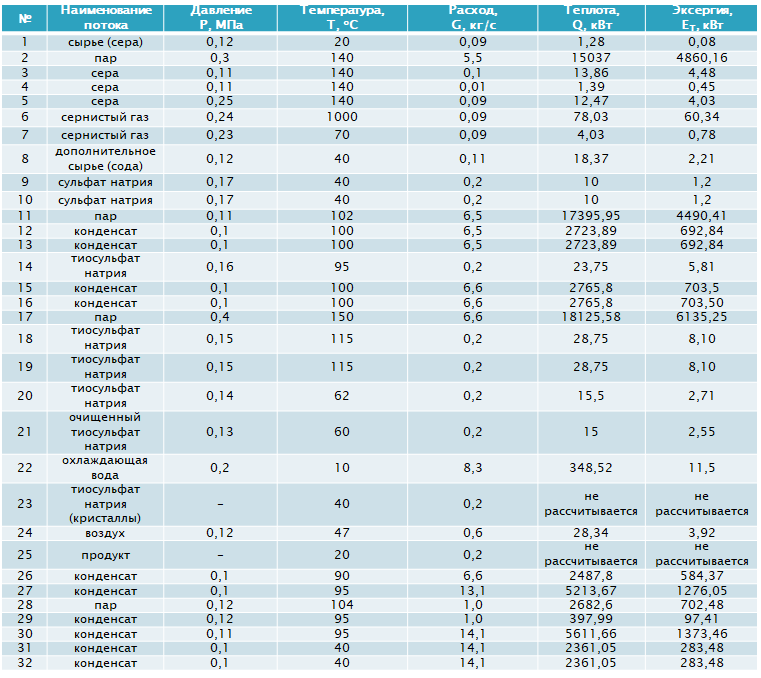 15
Видеодемонстрация
16
Затраты на разработку
17
Заключение
В ходе работы над ВКР был разработан программный модуль программного обеспечения, позволяющий проводить структурно-термодинамический  анализ различными методами, такими как матричный анализ, в связи со сложностью и наличием обратных связей, и анализ с помощью графов. Результаты расчетов, полученные с помощью разработанного ПО, позволяют сделать вывод о возможности организации энергоэффективной технической системы любого промышленного предприятия.
18
Спасибо за внимание!